FutureGridOverview
IMA University of Minneapolis
January 13 2010
Geoffrey Fox
gcf@indiana.edu            
 http://www.infomall.org    https://portal.futuregrid.org
Director, Digital Science Center, Pervasive Technology Institute
Associate Dean for Research and Graduate Studies,  School of Informatics and Computing
Indiana University Bloomington
FutureGrid key Concepts I
FutureGrid is an international testbed modeled on Grid5000
Supporting international Computer Science and Computational Science research in cloud, grid and parallel computing (HPC)
Industry and Academia
The FutureGrid testbed provides to its users:
A flexible development and testing platform for middleware and application users looking at interoperability, functionality, performance or evaluation
Each use of FutureGrid is an experiment that is reproducible
A rich education and teaching platform for advanced cyberinfrastructure (computer science) classes
FutureGrid key Concepts I
FutureGrid has a complementary focus to both the Open Science Grid and the other parts of TeraGrid. 
FutureGrid is user-customizable, accessed interactively and supports Grid, Cloud and HPC software with and without virtualization.  
FutureGrid is an experimental platform where computer science applications can explore many facets of distributed systems 
and  where domain sciences can explore various deployment scenarios and tuning parameters and in the future possibly migrate to the large-scale national Cyberinfrastructure. 
FutureGrid supports Interoperability Testbeds – OGF really needed!
Note a lot of current use Education, Computer Science Systems and Biology/Bioinformatics
FutureGrid key Concepts III
Rather than loading images onto VM’s, FutureGrid supports Cloud, Grid and Parallel computing environments by dynamically provisioning software as needed onto “bare-metal” using Moab/xCAT 
Image library for MPI, OpenMP, Hadoop, Dryad, gLite, Unicore, Globus, Xen, ScaleMP (distributed Shared Memory), Nimbus, Eucalyptus, OpenNebula, KVM, Windows …..
Growth comes from users depositing novel images in library
FutureGrid has ~4000 (will grow to ~5000) distributed cores with a dedicated network and a Spirent XGEM network fault and delay generator
Image1
Image2
ImageN
…
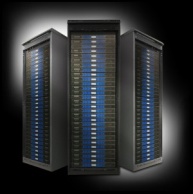 Choose
Load
Run
Dynamic Provisioning Results
Number of nodes
Time elapsed between requesting a job and the jobs reported start time on the provisioned node. The numbers here are an average of 2 sets of experiments.
FutureGrid Partners
Indiana University (Architecture, core software, Support)
Purdue University (HTC Hardware)
San Diego Supercomputer Center at University of California San Diego (INCA, Monitoring)
University of Chicago/Argonne National Labs (Nimbus)
University of Florida (ViNE, Education and Outreach)
University of Southern California Information Sciences (Pegasus to manage experiments) 
University of Tennessee Knoxville (Benchmarking)
University of Texas at Austin/Texas Advanced Computing Center (Portal)
University of Virginia (OGF, Advisory Board and allocation)
Center for Information Services and GWT-TUD from Technische Universtität Dresden. (VAMPIR)
Red institutions have FutureGrid hardware
Compute Hardware
FutureGrid: a Grid/Cloud/HPC Testbed
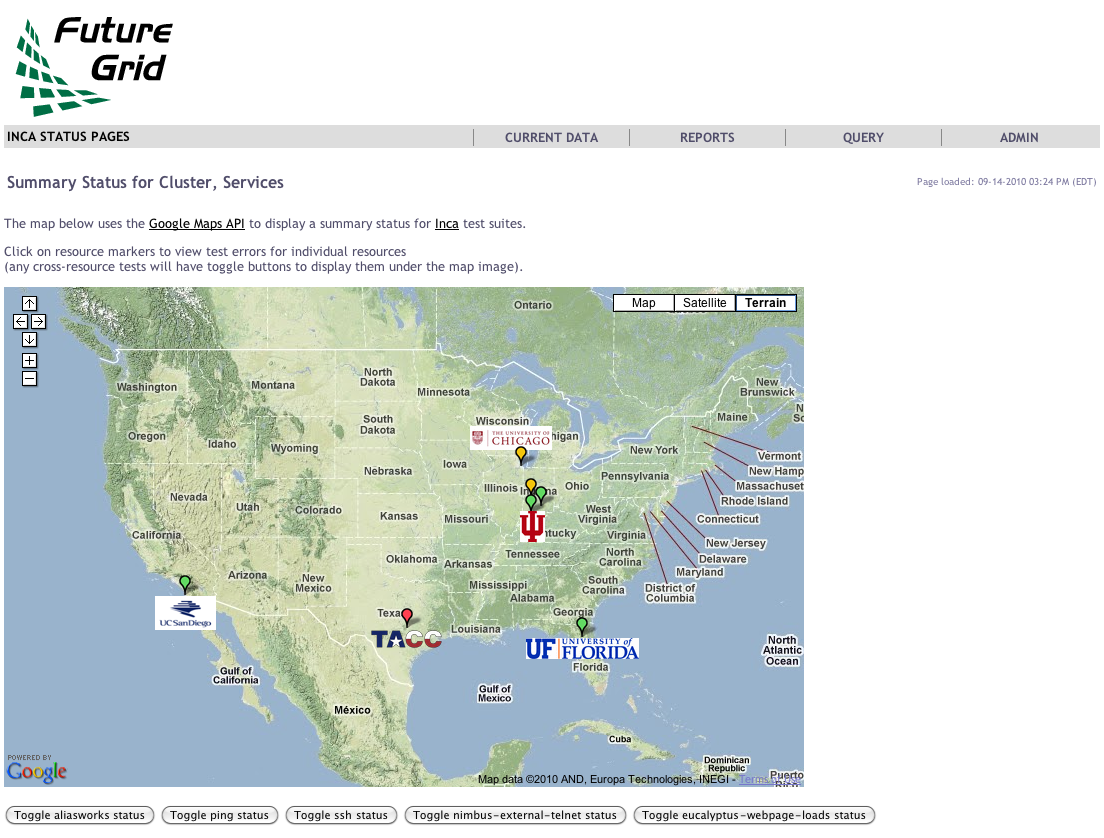 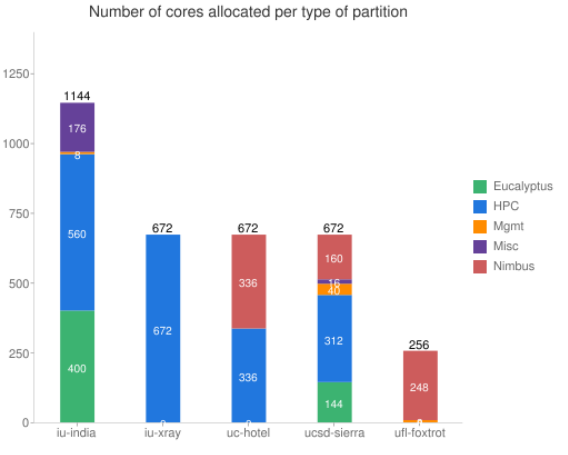 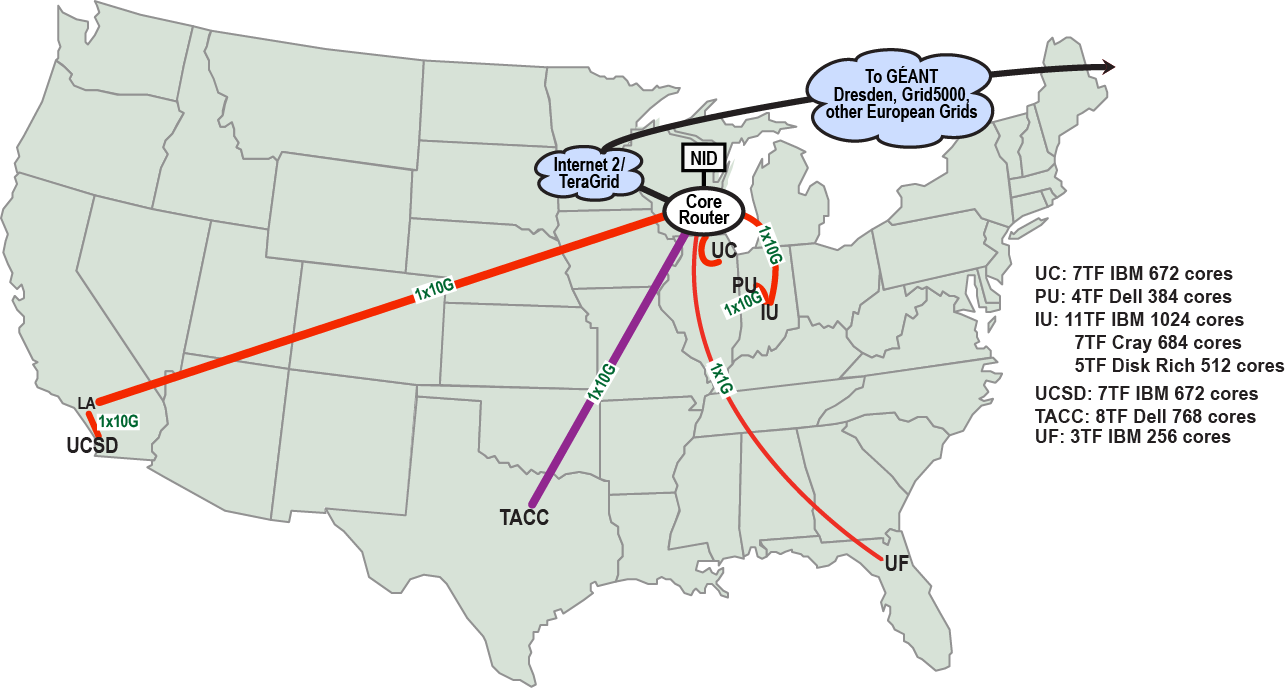 NID: Network Impairment Device
PrivatePublic
FG Network
Network & Internal Interconnects
FutureGrid has dedicated network (except to TACC) and a network fault and delay generator
Can isolate experiments on request; IU runs Network for NLR/Internet2
(Many) additional partner machines could run FutureGrid software and be supported (but allocated in specialized ways)
Some Current FutureGrid projects I
Some Current FutureGrid projects II
11
Typical FutureGrid Performance Study
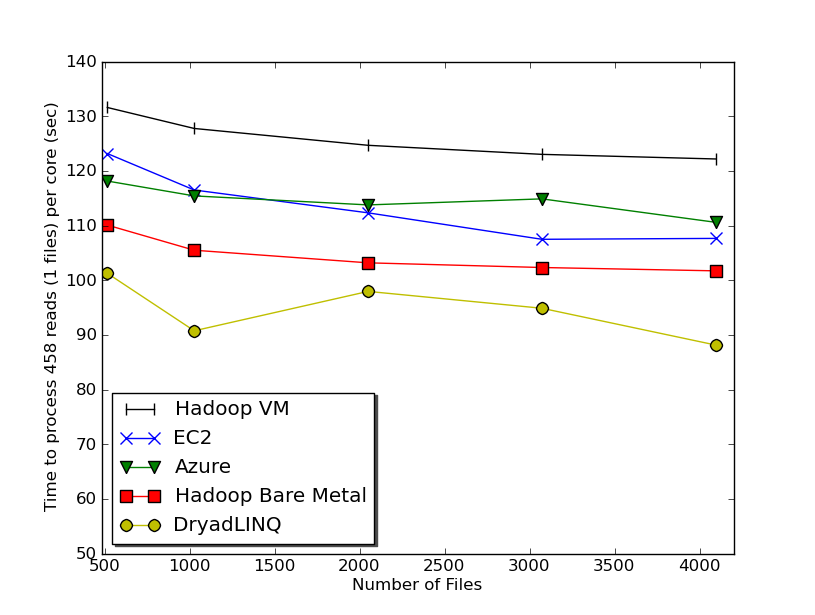 Linux, Linux on VM, Windows, Azure, Amazon Bioinformatics
12
MapReduce
Reduce(Key, List<Value>)
Map(Key, Value)
Data Partitions
A hash function maps the results of the map tasks to reduce tasks
Reduce Outputs
Implementations (Hadoop – Java; Dryad – Windows) support:
Splitting of data
Passing the output of map functions to reduce functions
Sorting the inputs to the reduce function based on the intermediate keys
Quality of service
MapReduce “File/Data Repository” Parallelism
Map      = (data parallel) computation reading and writing data
Reduce = Collective/Consolidation phase e.g. forming multiple global sums as in histogram
Instruments
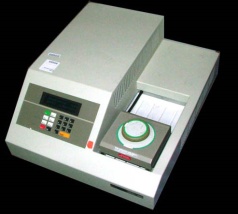 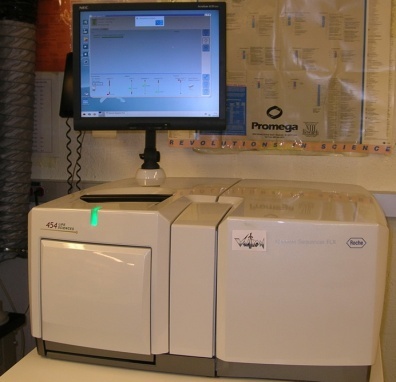 Communication
Iterative MapReduce
Map        Map         Map         Map
      Reduce    Reduce    Reduce
Portals/Users
Reduce
Map1
Map2
Map3
Disks
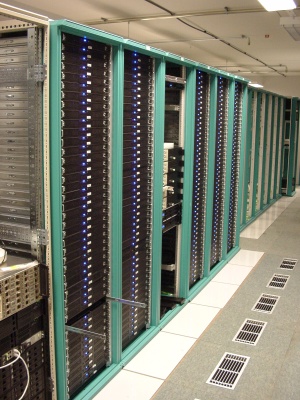 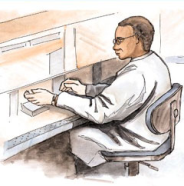 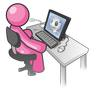 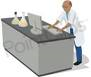 Applications & Different Interconnection Patterns
Input
map
iterations
Input
Input
map
map
Output
Pij
reduce
reduce
Domain of MapReduce and Iterative Extensions
MPI
Twister
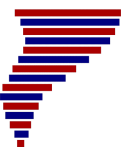 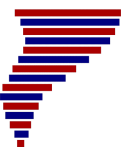 Pub/Sub Broker Network
Map Worker
M
Static
data
Configure()
Streaming based communication
Intermediate results are directly transferred from the map tasks to the reduce tasks – eliminates local files
Cacheable map/reduce tasks
Static data remains in memory
Combine phase to combine reductions
User Program is the composer of MapReduce computations
Extends the MapReduce model to iterative computations
Worker Nodes
Reduce Worker
R
D
D
MR
Driver
User
Program
Iterate
MRDeamon
D
M
M
M
M
Data Read/Write
R
R
R
R
User Program
δ flow
Communication
Map(Key, Value)
File System
Data Split
Reduce (Key, List<Value>)
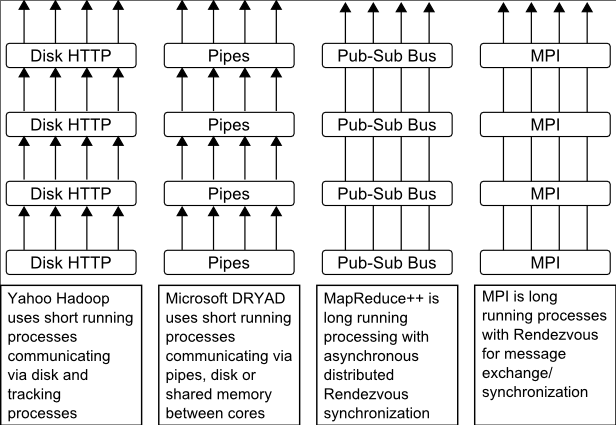 Close()
Combine (Key, List<Value>)
Different synchronization and intercommunication mechanisms used by the parallel runtimes
Iterative and non-Iterative Computations
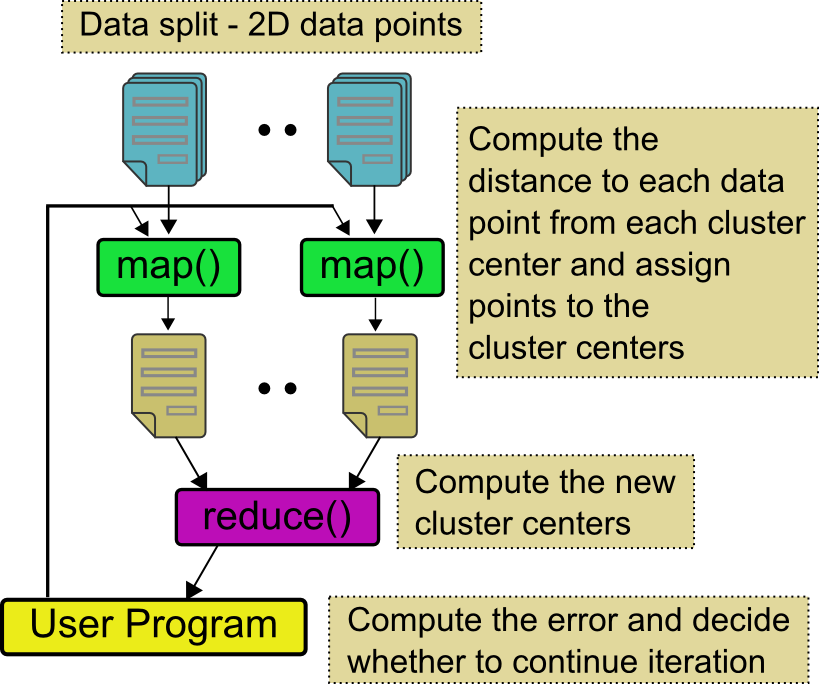 K-means
Smith Waterman is a non iterative case and of course runs fine
Performance of K-Means
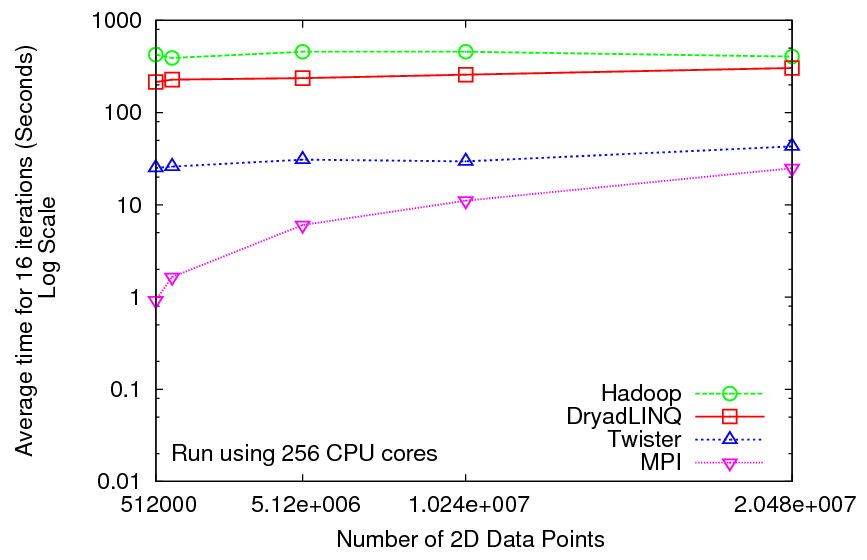 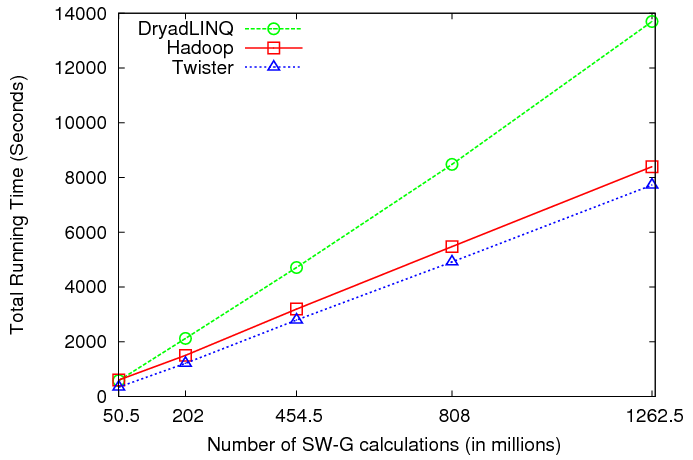 Performance of Matrix Multiplication
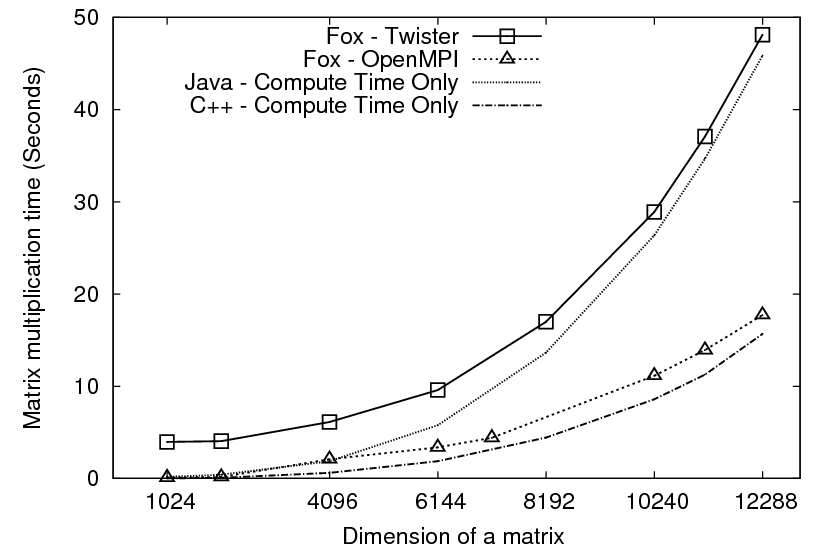 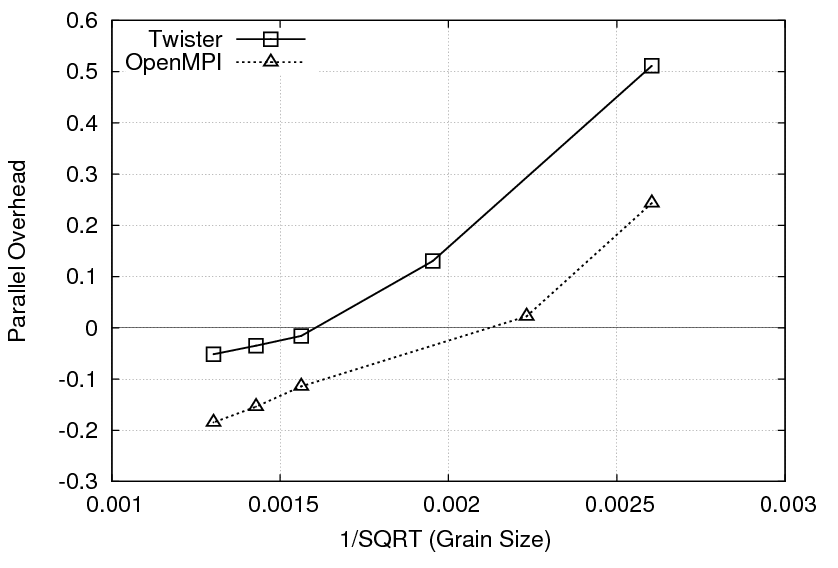 Overhead against the 1/SQRT(Grain Size)
Matrix multiplication time against size of a matrix
Considerable performance gap between Java and C++ (Note the estimated computation times)
For larger matrices both implementations show negative overheads
Stateful tasks enables these algorithms to be implemented using MapReduce
Exploring more algorithms of this nature would be an interesting future work
OGF’10 Demo from Rennes
SDSC
Rennes
Grid’5000 firewall
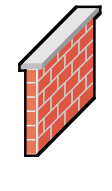 Lille
UF
UC
Sophia
ViNe provided the necessary inter-cloud connectivity to deploy CloudBLAST across 6 Nimbus sites, with a mix of public and private subnets.
Education & Outreach on FutureGrid
Build up tutorials on supported software
Support development of curricula requiring privileges and systems destruction capabilities that are hard to grant on conventional TeraGrid
Offer suite of appliances (customized VM based images) supporting online laboratories
Supporting ~200 students in Virtual Summer School on “Big Data” July 26-30 with set of certified images – first offering of FutureGrid 101 Class; TeraGrid ‘10 “Cloud technologies, data-intensive science and the TG”; CloudCom conference tutorials Nov 30-Dec 3 2010
Experimental class use fall semester at Indiana, Florida and LSU; follow up core distributed system class Spring at IU
Planning ADMI Summer School on Clouds and REU program
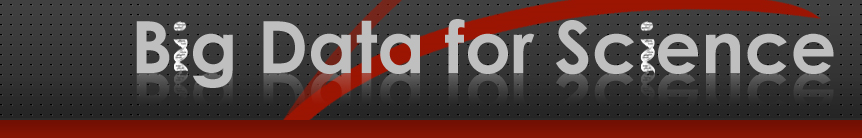 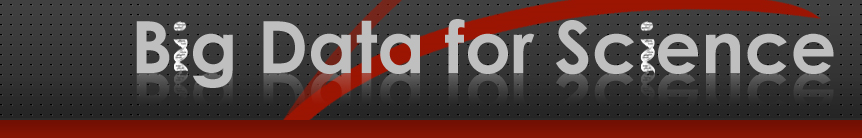 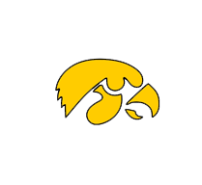 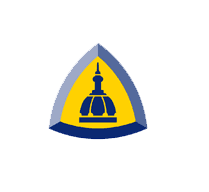 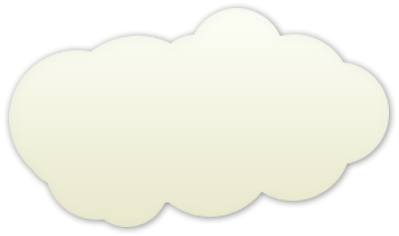 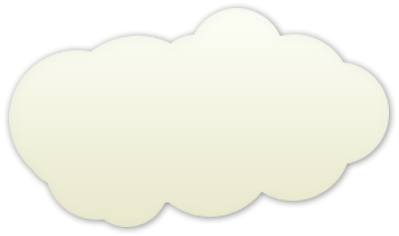 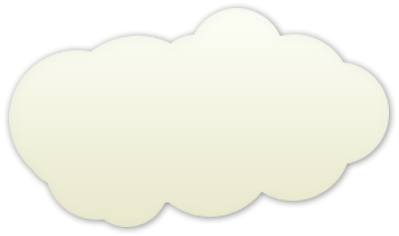 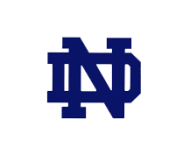 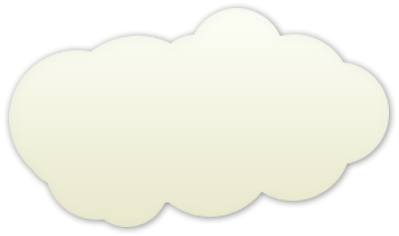 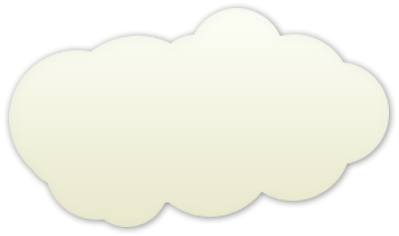 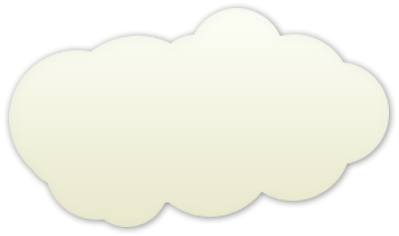 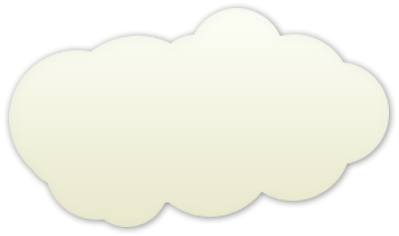 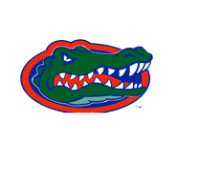 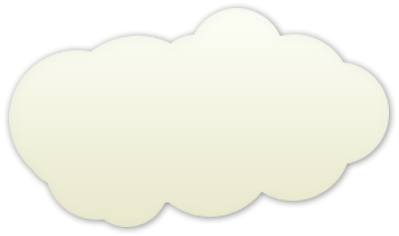 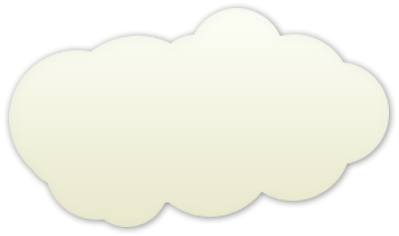 Johns 
Hopkins
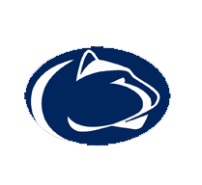 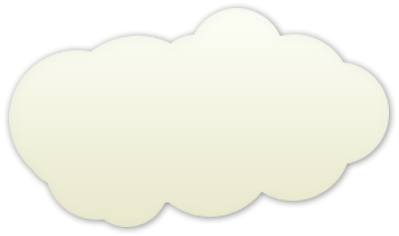 Notre
Dame
Iowa
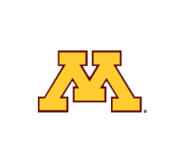 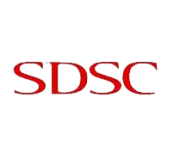 Penn 
State
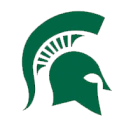 University
of Florida
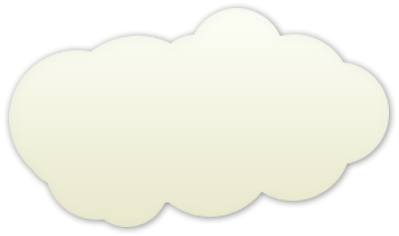 Michigan 
State
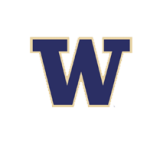 San Diego
Supercomputer
Center
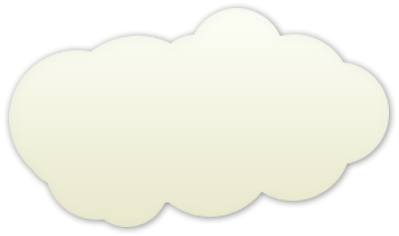 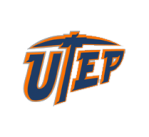 Univ.Illinois 
at Chicago
Washington
University
University of
Minnesota
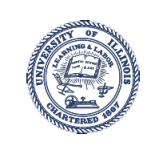 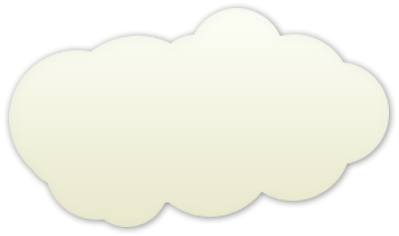 University of 
Texas at El Paso
University of
California at
Los Angeles
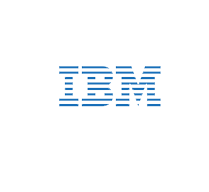 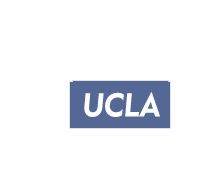 IBM Almaden
Research Center
300+ Students learning about Twister & Hadoop 
MapReduce technologies, supported by FutureGrid.
July 26-30, 2010  NCSA Summer School Workshop
http://salsahpc.indiana.edu/tutorial
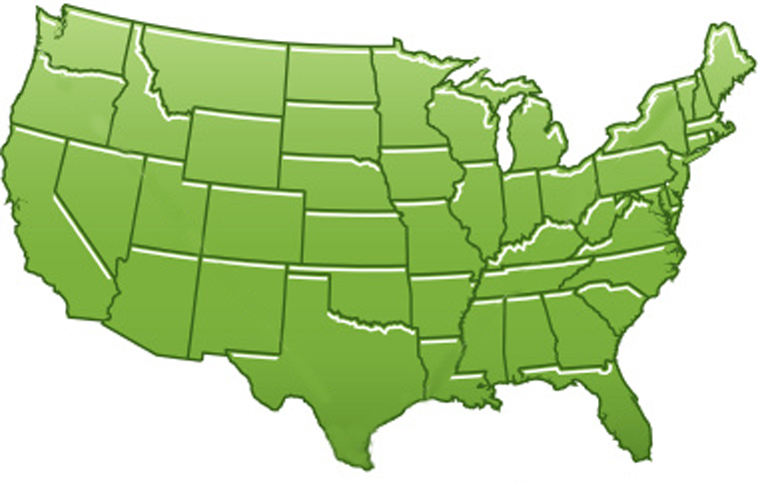 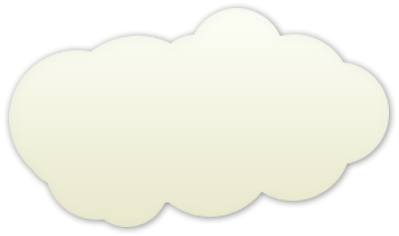 Indiana 
University
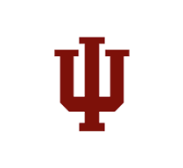 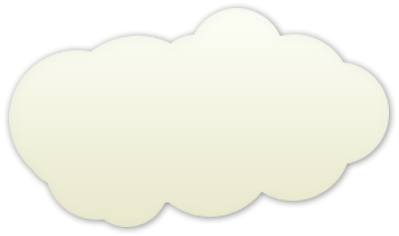 University of
Arkansas
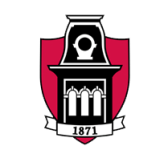 FutureGrid Tutorials
Tutorial topic 3: Educational Virtual Appliances
Tutorial GA1: Introduction to the Grid Appliance
Tutorial GA2: Creating Grid Appliance Clusters
Tutorial GA3: Building an educational appliance from Ubuntu 10.04
Tutorial GA4: Deploying Grid Appliances using Nimbus
Tutorial GA5: Deploying Grid Appliances using Eucalyptus
Tutorial GA7: Customizing and registering Grid Appliance images using Eucalyptus
Tutorial MP1: MPI Virtual Clusters with the Grid Appliances and MPICH2
Tutorial topic 4: High Performance Computing
Tutorial VA1: Performance Analysis with Vampir
Tutorial VT1: Instrumentation and tracing with VampirTrace
Tutorial topic 1: Cloud Provisioning Platforms
Tutorial NM1: Using Nimbus on FutureGrid
Tutorial NM2: Nimbus One-click Cluster Guide
Tutorial GA6: Using the Grid Appliances to run FutureGrid Cloud Clients
Tutorial EU1: Using Eucalyptus on FutureGrid
Tutorial topic 2: Cloud Run-time Platforms
Tutorial HA1: Introduction to Hadoop using the Grid Appliance
Tutorial HA2: Running Hadoop on FG using Eucalyptus (.ppt)
Tutorial HA2: Running Hadoop on Eualyptus
22
Software Components
Portals including “Support” “use FutureGrid” “Outreach”
Monitoring – INCA, Power (GreenIT)
Experiment Manager: specify/workflow
Image Generation and Repository
Intercloud Networking ViNE
Virtual Clusters built with virtual networks
Performance library 
Rain or Runtime Adaptable InsertioN Service: Schedule and Deploy images
Security (including use of isolated network), Authentication, Authorization,
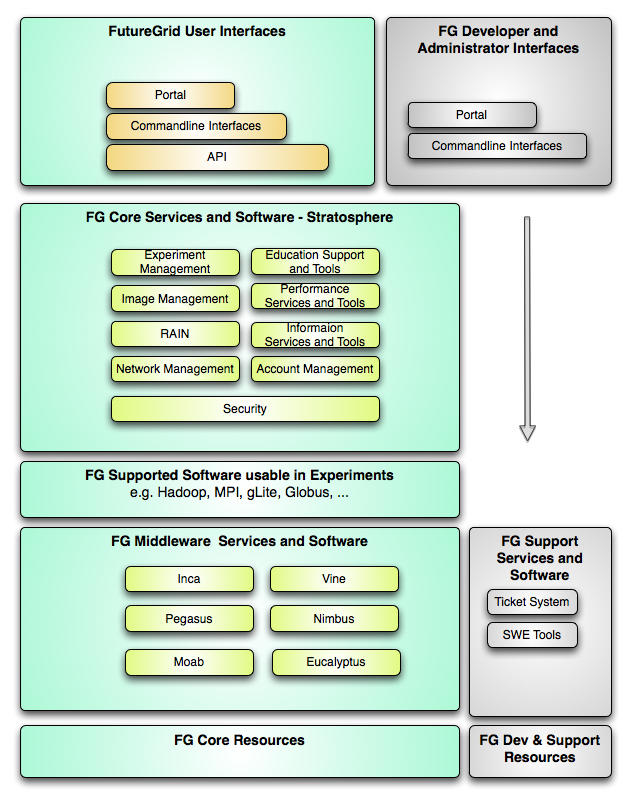 FutureGridLayered Software Stack
User Supported Software usable in Experiments e.g. OpenNebula, Kepler, Other MPI, Bigtable
http://futuregrid.org
24
FutureGrid Viral Growth Model
Users apply for a project
Users improve/develop some software in project
This project leads to new images which are placed in FutureGrid repository
Project report and other web pages document use of new images
Images are used by other users
And so on ad infinitum ………
http://futuregrid.org
25